Durkheim and Merton: Functionalism, Anomie and StrainTheory
Dr. Boran A. Mercan
Émile Durkheim (1858-1917)
Durkheim’s concern with the conditions for social order was essentially concerned with the moral fabric of society. His work on religion and the democratic form of complex societies effectively demonstrates this idea.
From his doctoral dissertation The Division of Labour in Society (1893) to his last major work the Elementary Forms (1912) 
Collective conscience
‘how is social order possible?’
In Division of Labour (1893)
In Division of Labour, Durkheim analyzed a qualitative change from simplicity to complexity. This change had accompanied the differentiation of tasks brought about by industrial development. 
Durkheim in this process diagnoses the dislocations existed industrial society as problems in the shift from mechanical to organic solidarity. 
Mechanical solidarity – solidarity founded on likeness
Organic solidarity – exhibited by modern societies with a complex division of labour and individual differentiation – solidarity founded on complementarity.
For Durkheim, legal codes are important indicators of different forms of solidarity: mechanically solidaristic societies emphasise repressive sanctions designed to punish transgressions from a collective way of life, whereas, organically solidaristic societies emphasise restitutory provisions that provide recompense to individuals who have suffered from harm. 
Therefore, criminal sanctions are displaced by the development of civil and commercial law in modern societies.
Crime is any type of action attacking collective feelings or sentiments. 
Crime does not have any essence.
Crime is a result of specific social conventions that vary from one time to another, from one space to another.
Crimes are not always damaging society
Instead, crimes bring together the conscience of collective and make firm bonds among its members
“Crime is present not only in the majority of societies of one particular species but in all societies of all types. There is no society that is not confronted with the problem of criminality. Its form changes; the acts thus characterized are not the same everywhere; but, everywhere and always, there have been men who have behaved in such a way as to draw upon themselves penal repression” (Durkheim, 1938: 65–66)
Crime has some functions for society
adaptive function: crime inserts new ideas and practices into society, generating  a change rather than a state of stagnation. 
boundary maintenance function: crime inculcates value and norms in a way as to induce a collective action against deviance and in so doing helps to establish the notion of right and wrong. 
Therefore, crime should be considered to be a normal element in any properly functioning society.
“In a society in which criminal acts were no longer committed, the sentiments they offend would have to be found without exception in all individual consciousnesses, and they must be found to exist with the same degree as sentiments contrary to them. Assuming that this condition could actually be realized, crime would not thereby disappear; it would only change its form, for the very cause which would thus dry up the sources of criminality would immediately open up new ones.”(Durkheim, 1938: 67)
Durkheim suggests that suicide  demonstrates the sociological dimension of deviance that otherwise  might be taken individually.
For Durkheim:
Rates of suicide were higher in Protestant than Catholic countries.
Single people were more prone to suicide than those who were married.
Suicide among military personnel was higher than among civilians.
Suicide rates drop in times of war.
Suicide rates were higher in times of economic crisis than economic stability. (Newburn, 2007: 185)
Ideal type analysis in accounting for patterns of suicide
Four ‘ideal types’ of suicide:
altruistic, 
egoistic, 
anomic and 
Fatalistic
These ideal types are found in pure forms.
The rates of suicide are explained by the degree of social solidarity. 
There are two dimensions of solidarity: 
integration into social groups 
regulation by social norms
“With increased prosperity, desires increase . . . Overweening ambition always exceeds the results obtained, great as they may be, since there is no warning to pause here . . . since this race for an unattainable goal can give no other pleasure but that of the race itself . . . once it is interrupted the participants are left empty-handed . . . How could the desire to live not be weakened under such conditions?” (Durkheim, [1897]1951: 253)
social solidarity consists of two forces:
 integration – social cohesion created by shared beliefs and practices bringing together people.
 regulation – the restrictions that place a limit on limitless desire of people
ANOMIE –  a result of normlessness and deregulation
Increasing division of labour is a normal development of industrial society, but in specific circumstances such as either anomie and normlessness or when the division of labour is forced so that individuals are constrained into taking up positions at variance with their abilities, it produce social disorganisation.
Robert K. Merton ( 1910-2003)
the American dream is the idea that success and wealth can be achieved by hard-working
The Great Depression, however, contradicted with the ideology of American dream
Roosevelt’s New Deal programme tried to rebuild faith in the idea of egalitarianism and equal opportunities for all.
Robert Merton’s anomie and strain theory emerged in that context
His monumental article: Social Structure and Anomie (1938)
SSA
Back then the misbehaviour that is what Merton called deviate was usually attributed to an individual and the biological inheritance of his delinquent tendencies. This was really the case in much of the 19th and early 20th centuries. Merton, against this, supported the role of social origins in delinquent behaviour.
He therefore argues that social structure creates conditions in which non-conformity becomes normality. 
The aim of the article is to show readers that social structures causes a certain pressure on individuals in a way in which those individuals deviate from rule-abiding conduct.
SSA
The roots of pressure depend upon two elements 

culturally defined goals, purposes and interests. These goals present prestige and status. They are the source of wider aspirations. 
acceptable means of attaining these culturally defined goals

the pressure comes out of the incompatibility and discrepancy between two.
SSA
Antisocial, criminal behaviour results in the discrepancy between conventional values and the socio-class structure.
“The American stress on pecuniary success and ambitiousness for all thus invites exaggerated anxieties, hostilities, neuroses, and antisocial behavior.” (Merton, 1938: 42)
The strain to anomie is much more powerful for certain social groups than others. 
The location of people in social structure severely limits the possibilities and opportunities for lower classes than upper classes.
SSA
https://www.docsity.com/en/merton-and-conflict-theory-principles-of-sociology-lecture-slides/235254/ (accessed 17 May 2018)
Apart from conformity, there are four deviant adaptations: 
innovation, 
ritualism, 
retreatism 
and rebellion. 
The type of adaptation is determined by the combination of culturally prescribed goals and institutionally available means.
SSA led to the formation of General Strain Theory
Albert Cohen (1918 – 2014)
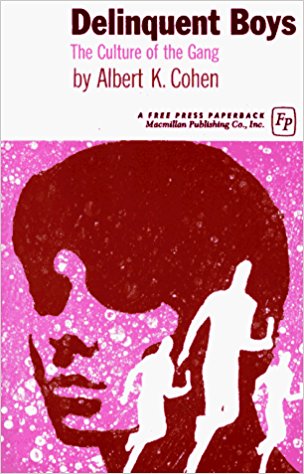 Albert Cohen set out Merton’s theory and introduced the notions of culture and subculture
Cohen criticised Merton’s strain theory due to its failure in explaining the problem of juvenile delinquency. 
Many shortcomings being identified in understanding of the nature of juvenile delinquency
At that time, gangs were a major problem!
Relative deprivation is not relevant to understanding and accounting for the motivational source of juvenile delinquency
For Albert Cohen, most of the disadvantaged working-class youth act nonutilitarian, malicious and negativistic; that is, with no purpose

Delinquent youth are not directing at the legitimate goals of society

What we need to do is to look at “meaning” in the actions and activities of juvenile delinquents
Not anomie but  status frustration  that ensues from competition does lead the youth to delinquent acts
Cohen argues that the matter of status is resolved  in terms of educational success. 
This happens like that in contemporary American society
Thing is that people are not equally in the competition for status achievement. 
In school place, criteria defined and employed by teachers  are quite subjective 
Teachers separate children from one another as for the moral and social standards of middle-class lifestyle and culture
Delinquency is a response to that discrimination
Richard Cloward (1926 – 2001) & Lloyd E. Ohlin (1918 – 2008)
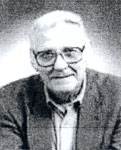 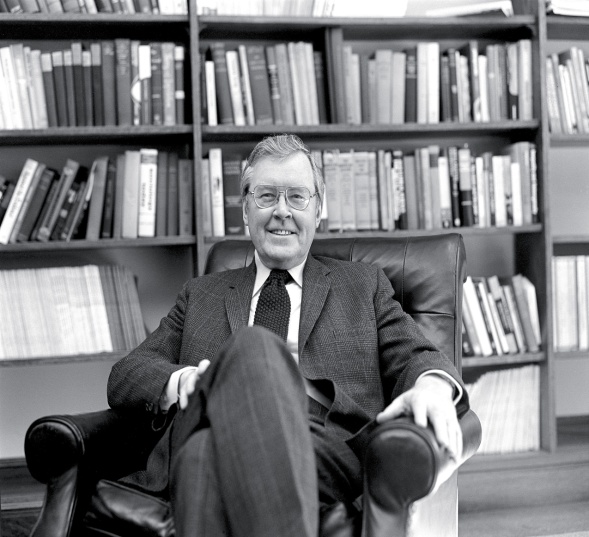 Differential Opportunities
‘Under what conditions will persons experience strains and tensions that lead to delinquent solutions?’ (Cloward and Ohlin, 1960: 32)

‘the disparity between what lower-class youths are led to want and what is actually available to them is the source of a major problem of adjustment’ (1960: 86).

‘a system that stresses ability as the basis of advancement, the failures who view themselves as equal in ability to those who succeed tend to feel unjustly deprived’ (Cloward and Ohlin, 1960: 117).
Individuals in contemporary society get to believe that their ability due to educational success provides them to get prosperity and success in occupational terms
 However, if opportunities are limited and criteria to pick up  are defined according to class, ethnicity and sex, then a large number of people denied to success and wealth get anger and frustrated due to their denial and exclusion. 
The inevitable response would be the rejection of  middle-class values and norms.
“The concept of differential opportunity structures permits us to unite the theory of anomie, which recognizes the concept of differentials in access to legitimate means, and the ‘Chicago’ tradition, in which the concept of differentials in access to illegimate means is implicit. We can now look at the individual, not simply in relation to one or the other system of means, but in relation to both legitimate and illegitimate systems” (Cloward and Ohlin, 1960: 151)
Cloward and Ohlin suggest that there is also an illegitimate opportunity structure, aside from legitimate one.
Different groups (ethno-racial groups, sects and social classes) and different neighbourhoods (lower or upper class) vary in their chance and  access to resources and to legitimate or illegitimate opportunities
 The nature and content of adaptation to strain becomes possible by the  mediation and  availability of particular means.
Cloward and Ohlin tried to incorporate Sutherland’s differential association theory and the Chicago School’s cultural transmission. 
Their approach is somewhat combination
Expanding Merton, Strain Theory and the Chicago School’s arguments, they argue that there are many means of the adjustment to the pressured strain. 
A specific form of delinquent solution adopted is contingent on  the availability and nature of illegitimate means which are available in the particular milieu.
Robert Agnew (1953 - )
Agnew identifies some shortcomings of strain theory (ST):
ST paid attention to lower-class juvenile delinquency.
ST only focused on middle-class value and norms
ST ignored race, gender and ethnicity
ST could not explain the fact that some people who  feel lots of strain  do not resort to criminal means and activity. 
More importantly, strain and status frustration are commonly experienced by  law-abiding people who continue to be so...
Agnew’s (2001) contribution to strain theory  identifies a series of elements that  induces strain in a way as to cause crime and delinquency:
“Where the strain is perceived to be ‘unjust’; where people feel that they have been treated unfairly, they are more likely to become angry, and anger, according to Agnew’s strain theory, is linked with increased likelihood of offending.
When strain is high in magnitude, it is more difficult to ignore and to manage in ways that are legitimate.
Where the strain is caused by, or is associated with, low social control, it is more likely to result in a deviant adaptation.
Strains may also lower levels of social control.
Where the strain creates pressure to engage in ‘criminal coping’ – such as strain induced by criminal victimisation leading to a desire for revenge.” (Newburn, 2007: 193)
Ronald Akers’ general strain theory identifies a number of strain factors that lead to crime and delinquency:
Parental rejection
Harsh supervision/discipline
Child abuse and neglect 
Negative secondary school experiences
Abusive peer relations
Work at jobs in the secondary labour market
Unemployment
Marital problems
The failure to achieve selected goals
Criminal victimisation
Residence in severely 
Deprived communities
Homelessness
Discrimination